Main building blocks in analog ICs
Current Mirrors
Differential pairs

Obviously combined with the three basicsingle-transistor configurations:

Common source (emitter)
Source (emitter) follower
Common gate (base)
Differential Cascode amp.
Cascode Mirrors
Cascode Amplifier
P. Bruschi – Microelectronic System Design
1
Current Mirrors: general definitions and properties
Ideal characteristics
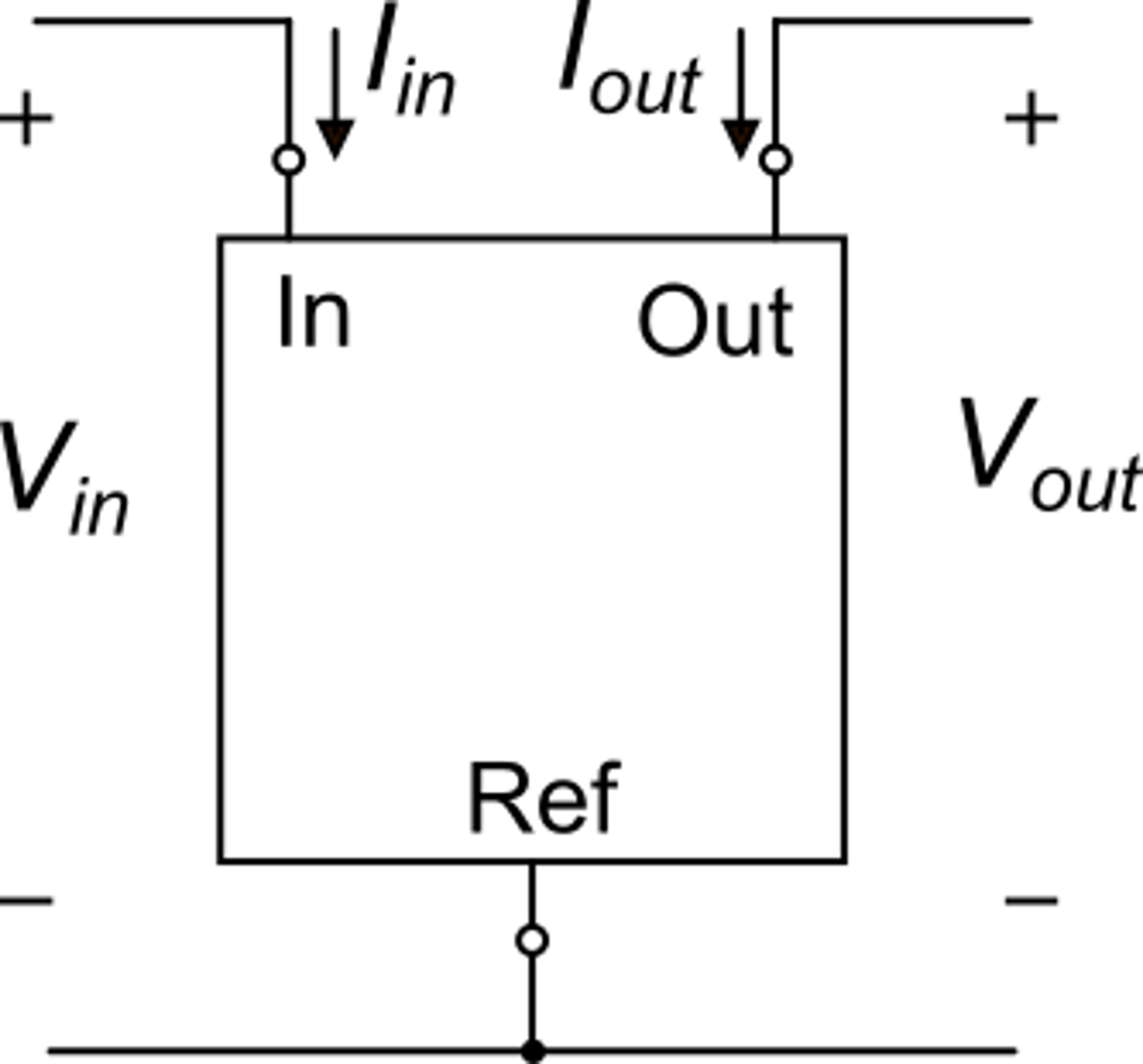 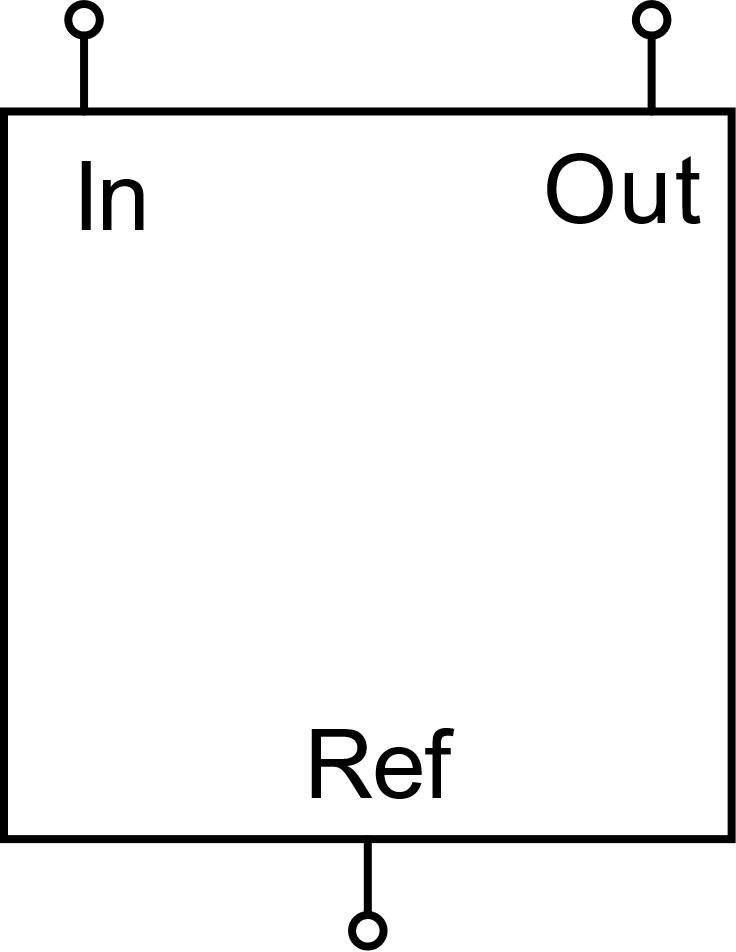 for:
Voltages and
currents
As a building block, the current mirror must have a simple topology
These characteristics are generally non feasible with simple elementary circuits. They can be obtained with complex architectures (current amplifiers) that cannot be considered current mirrors anymore.
P. Bruschi – Microelectronic System Design
2
Current mirrors: n-type and p-type mirrors
n-type:
formed mainly by n-type transistors
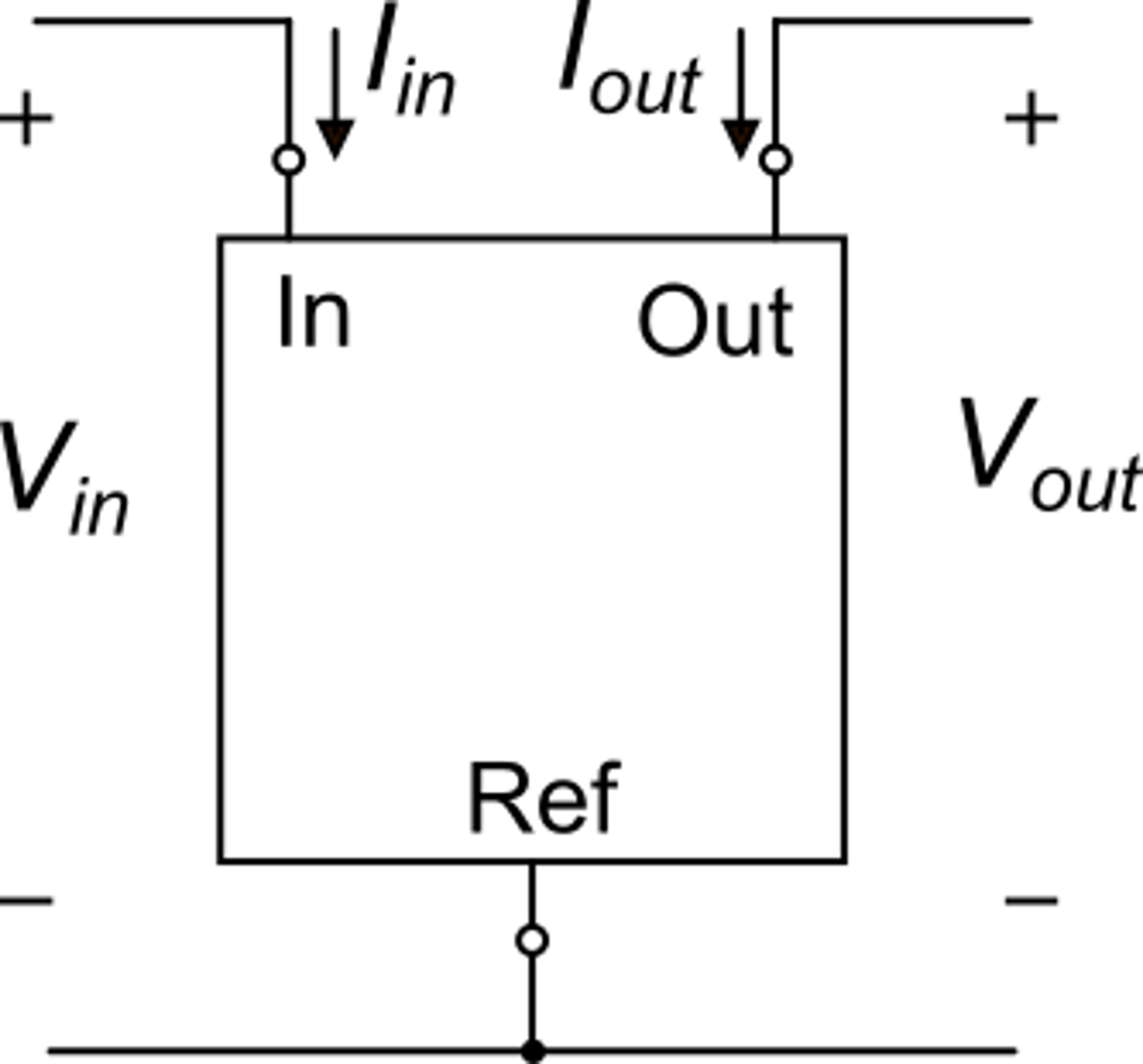 p-type:
formed mainly by p-type transistors
P. Bruschi – Microelectronic System Design
3
Conventions on voltage and current signs used to obtain positive values also for p-type mirrors
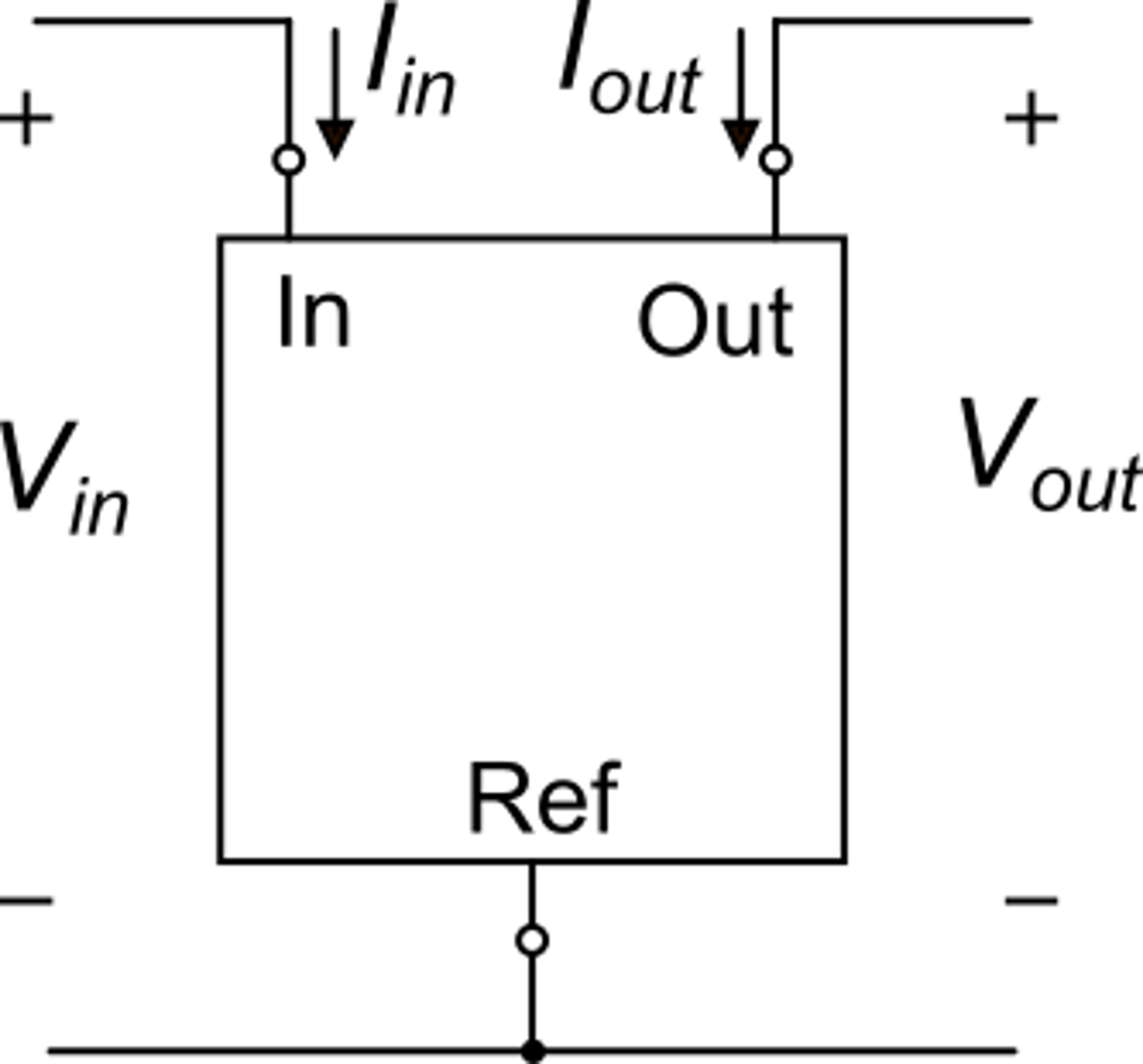 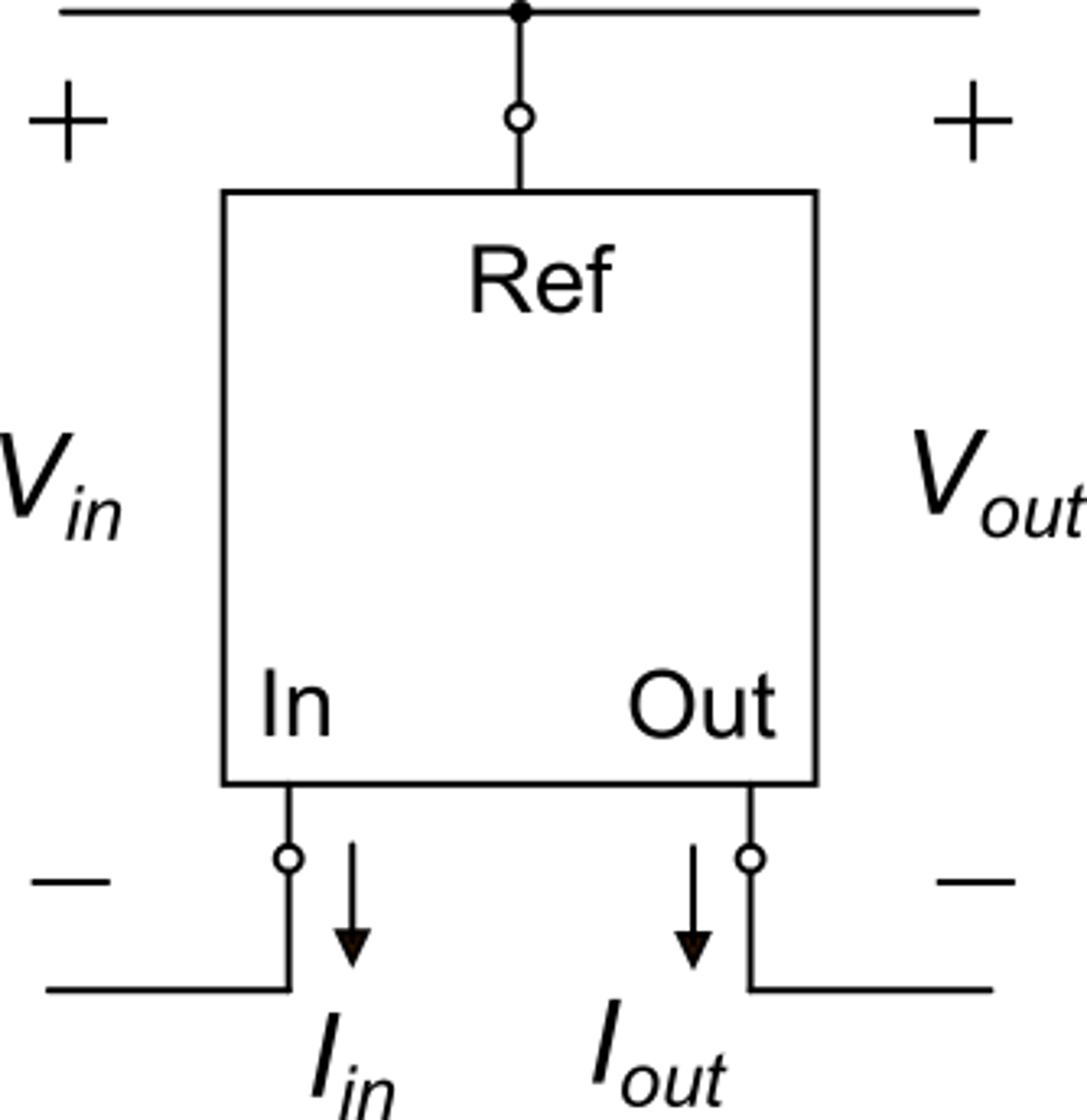 With this convention all quantities are positive also for the p-type mirror
The mirror is drawn upside-down because the voltage of the Ref terminal is greater than the voltage of In and Out ones
Convention for an n-type current mirror
Alternative convention for a p-type current mirror
P. Bruschi – Microelectronic System Design
4
Current reversing function of a current mirror
Equivalent circuit seen from the mirror output terminal
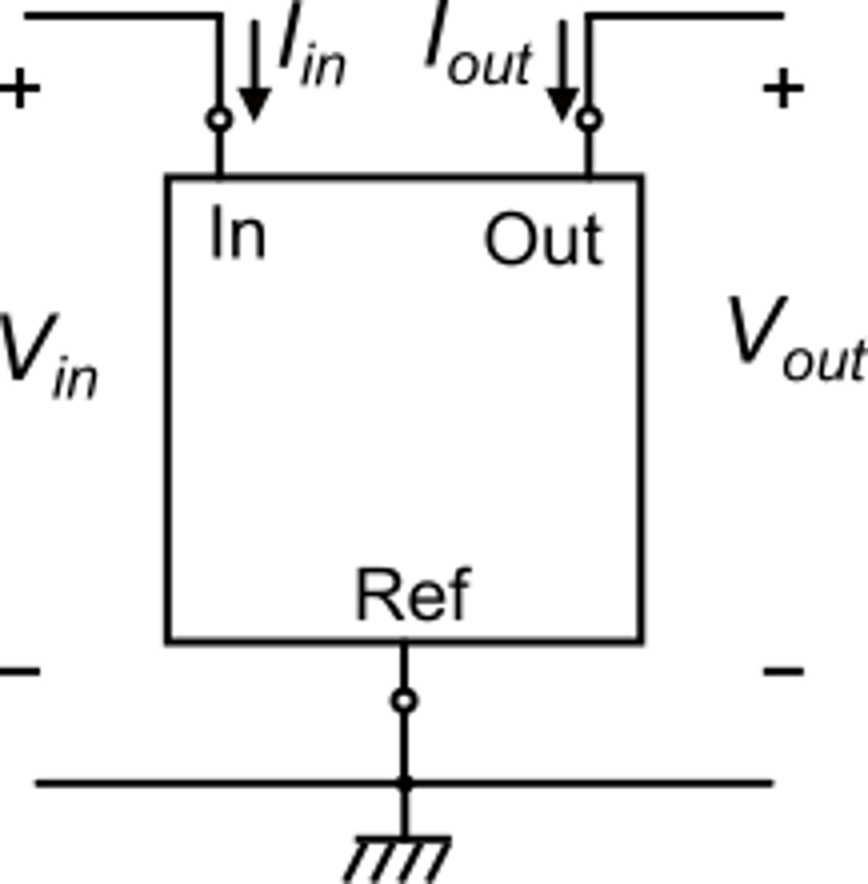 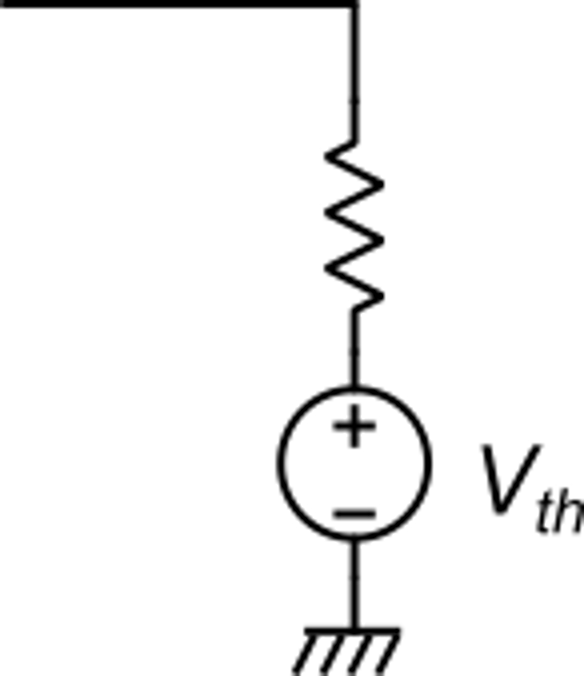 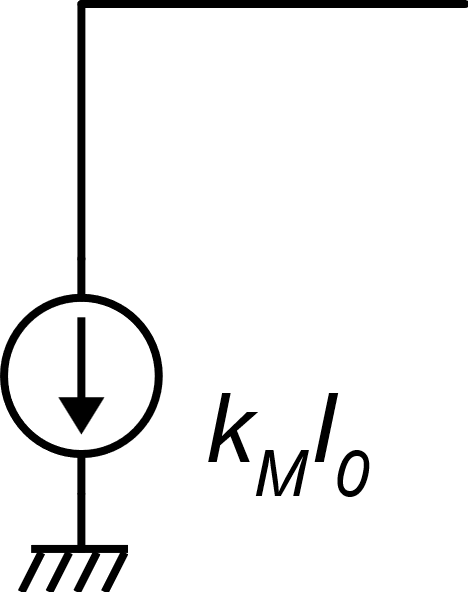 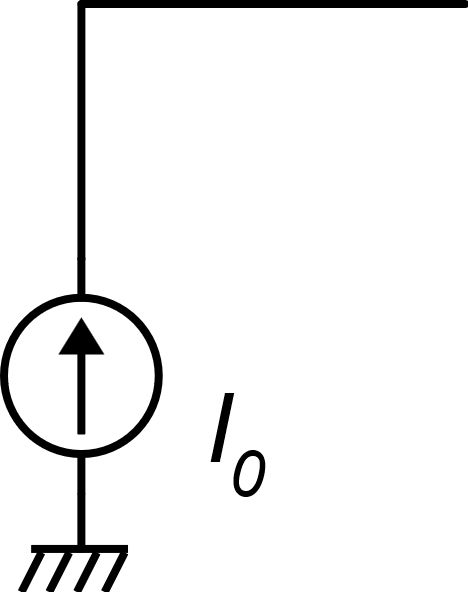 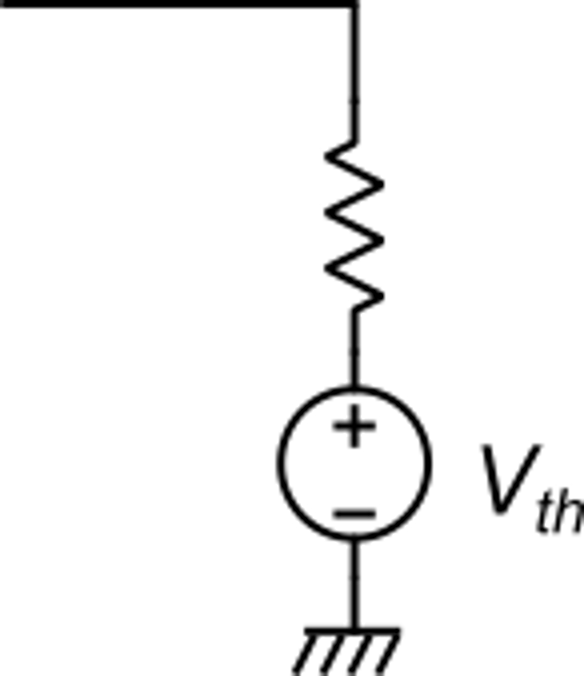 This is a current source
(the current exits from the generator)
The mirror is seen by the output circuit as a an equivalent current source. Note that now the current enters the source (it is a sink)
The circuit connected to the output port must be able to provide a positive Vout
n-type mirror is required 
(the input current enters the mirror)
P. Bruschi – Microelectronic System Design
5
Current reversing function of a current mirror
An n-type current mirror transforms a current source ( the current exit from the source)  into a current sink ( the current enter the source)
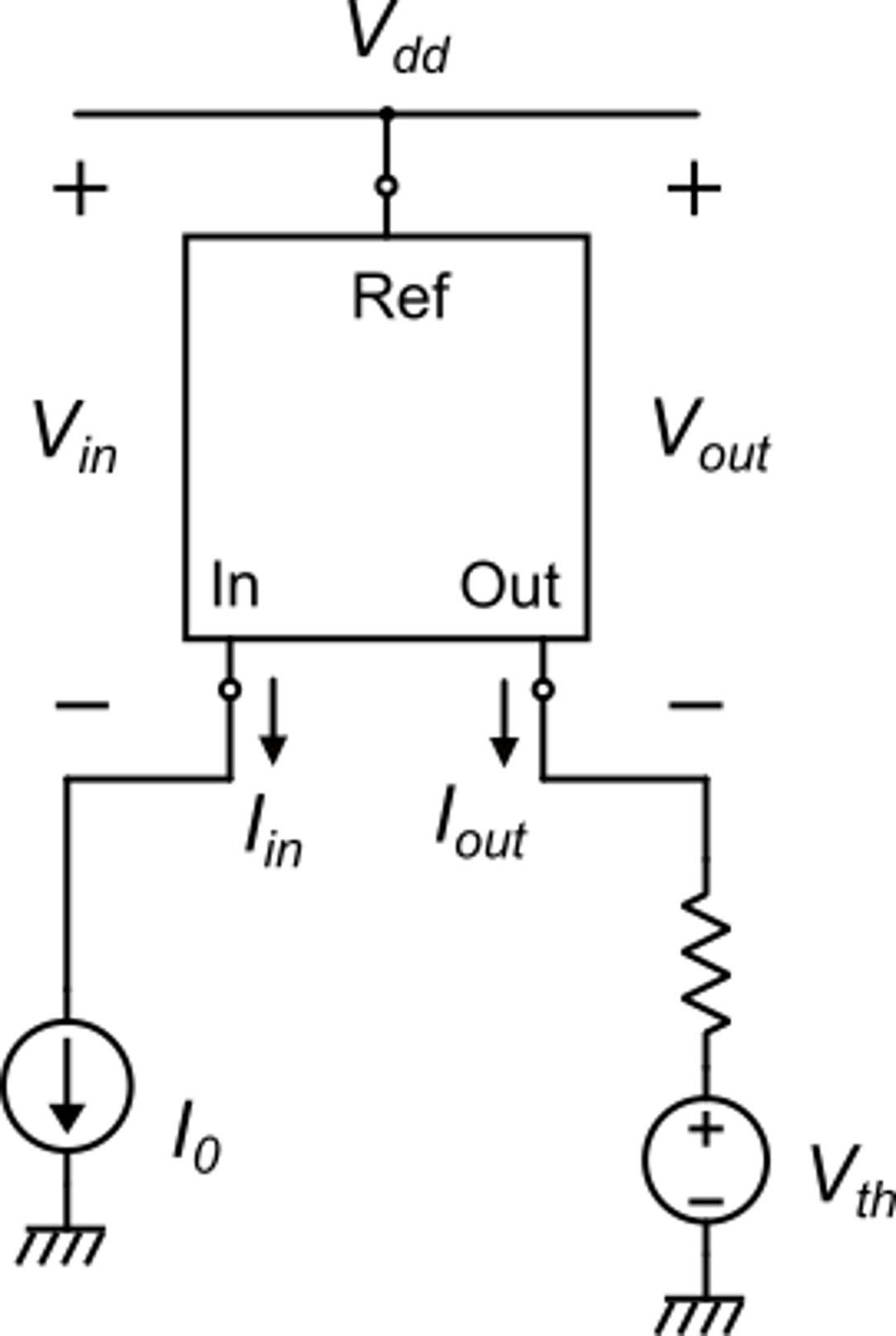 p-type
A p-type current mirror transforms a current sink into a current source
The generator connected to the input is "sinking" a current
The mirror is "sourcing" a current towards the output circuit
P. Bruschi – Microelectronic System Design
6
Parameters of merit for a current mirror
Ideal function:
General conditions
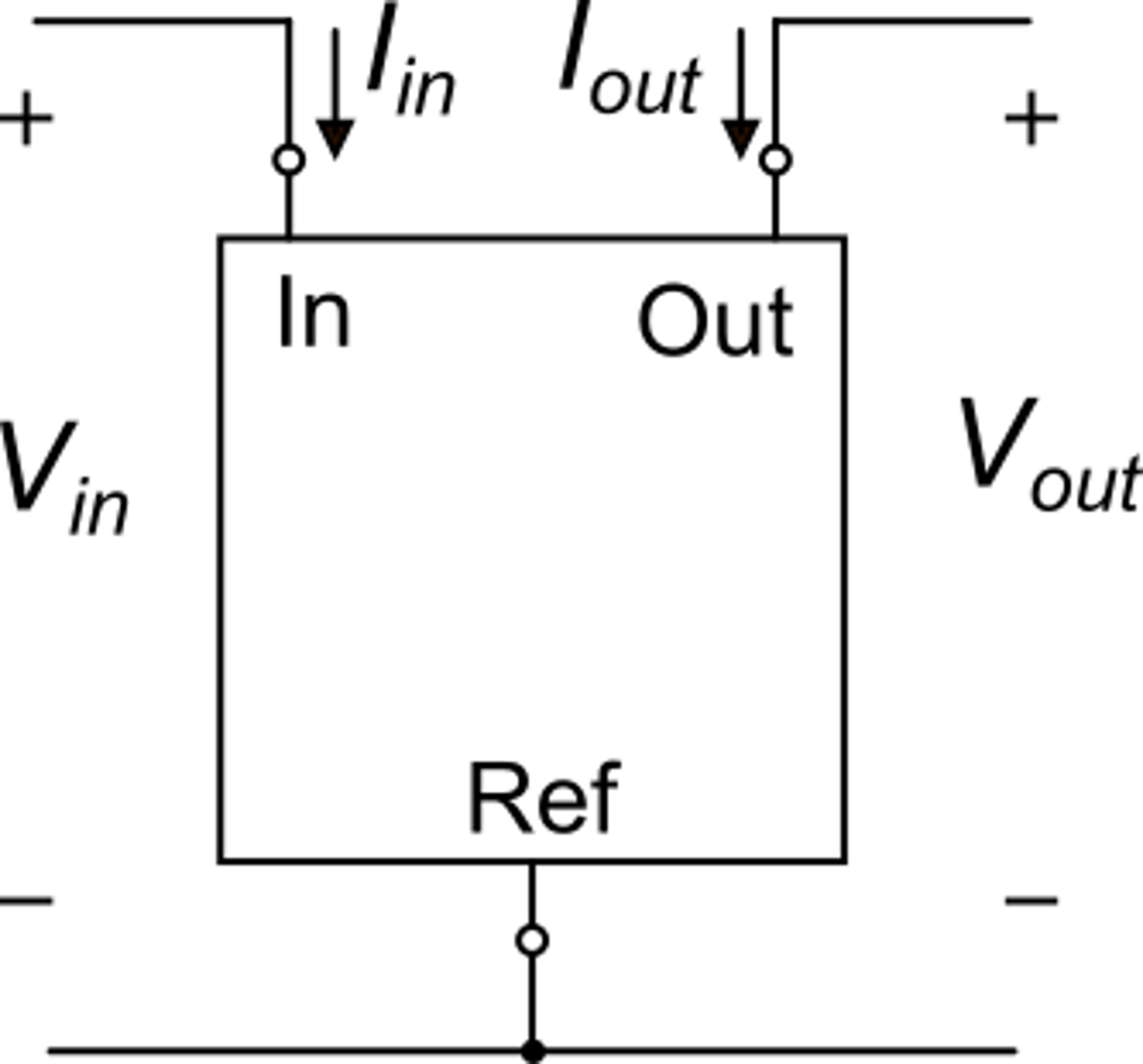 KlM is a nominal value (gain) that should depend only on simple geometrical ratios.
Vin should be almost constant and be as small as possible
The ideal function should be maintained down to very small Vout values. The smallest Vout value is indicated with VMIN
For Vout>VMIN, the dependence of Iout on Vout must be the smallest as possible.
Vin
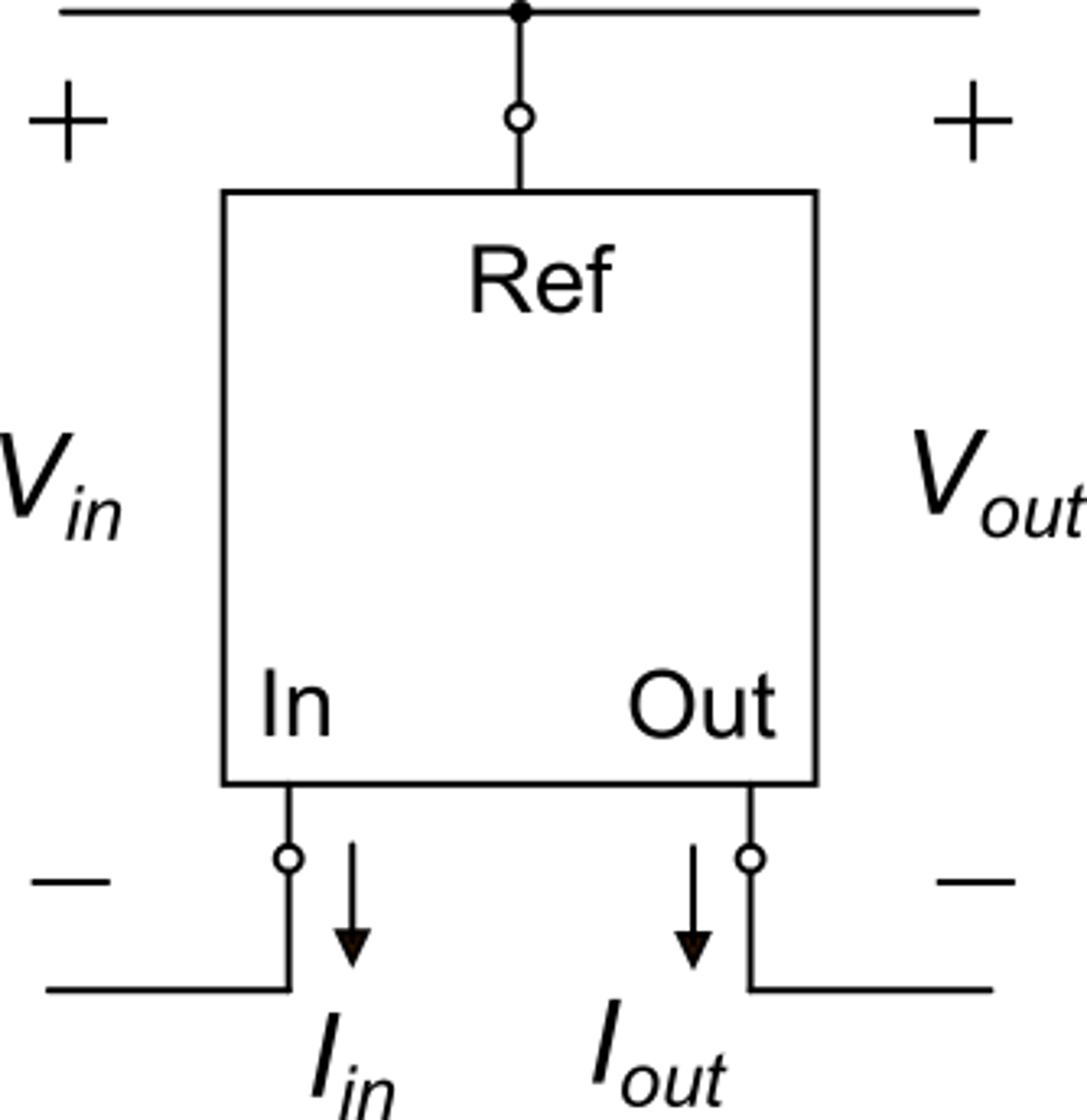 VMIN
Rout
VTh
P. Bruschi – Microelectronic System Design
7
The typical Iout vs Vout characteristic of a current mirror
correct operation zone
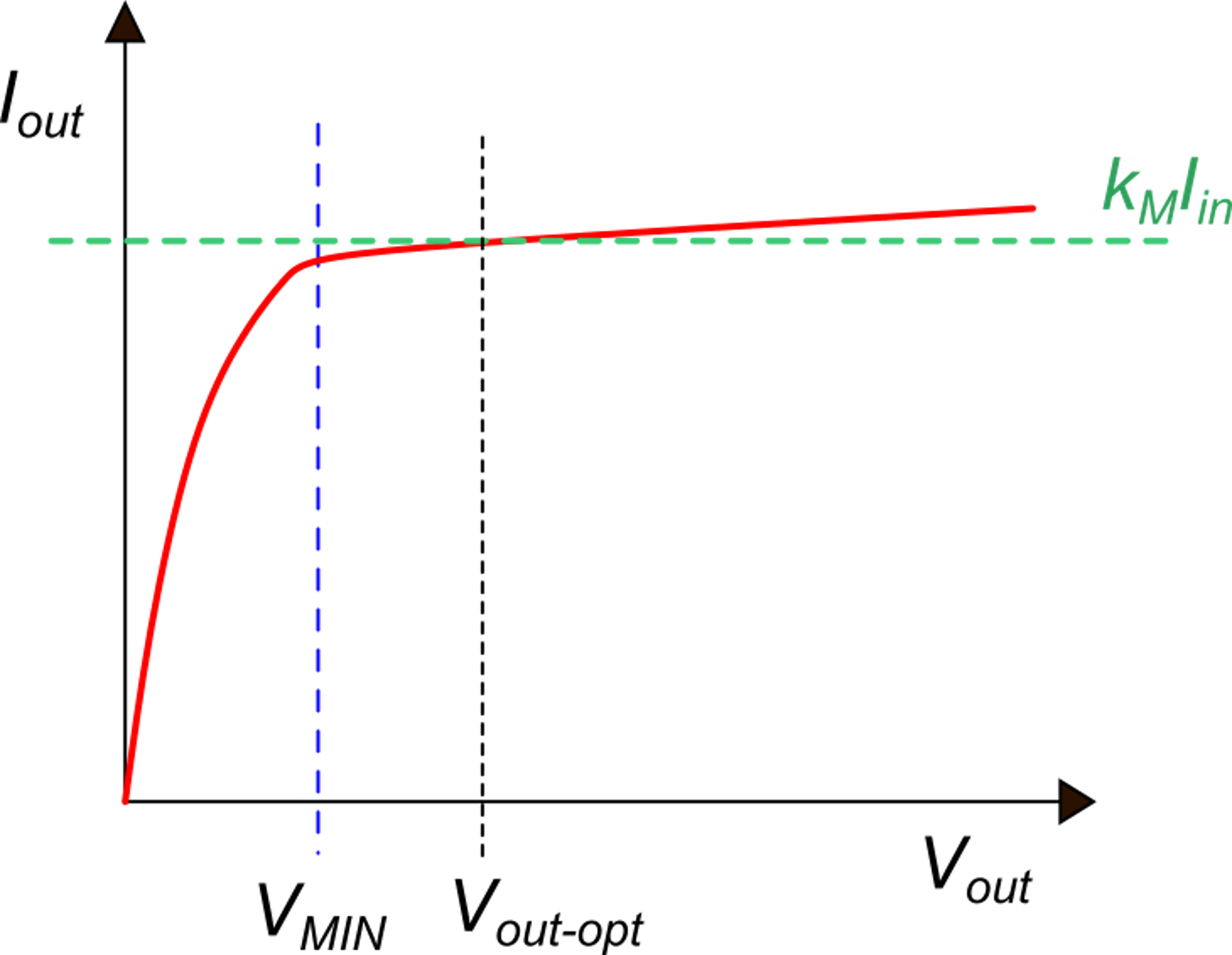 slope
Rout, which is the reciprocal of the slope in the correct operation zone, must be as large as possible
The Vout-opt voltage is the output voltage at which the output current coincides with the ideal value kMIin.
P. Bruschi – Microelectronic System Design
8
The mirror "Thevenin" voltage, Vth
Definition:
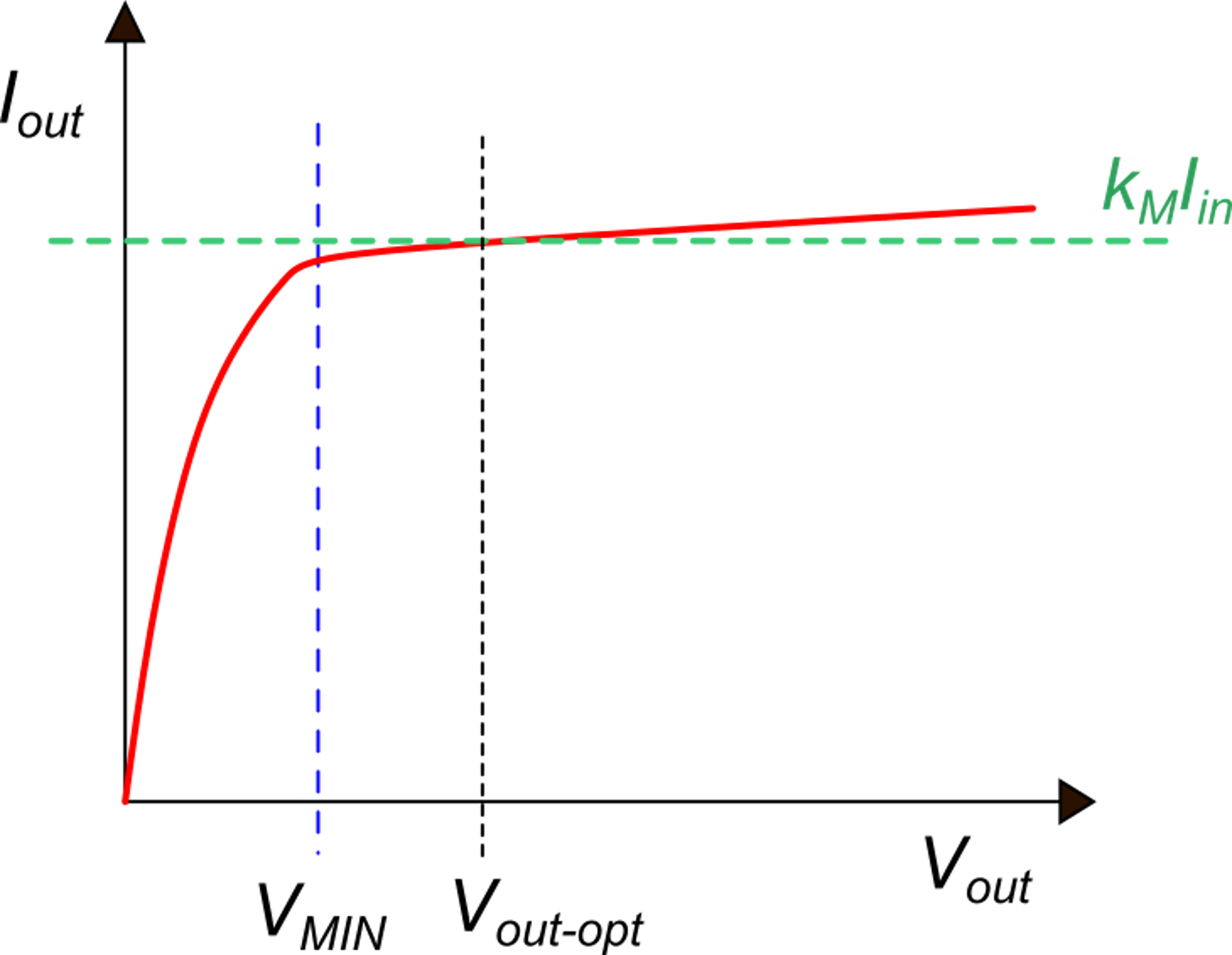 Current variation:
Relative current variation:
The Thevenin equivalent voltage allows comparing current mirrors regardless of the current magnitude they are designed for. The higher the Thevenin voltage, the more ideal the current mirror.
P. Bruschi – Microelectronic System Design
9
Presence of systematic errors
In this example, there is not an optimum voltage in the correct operating area (Vout>VMIN) at which the output current is equal to the ideal value
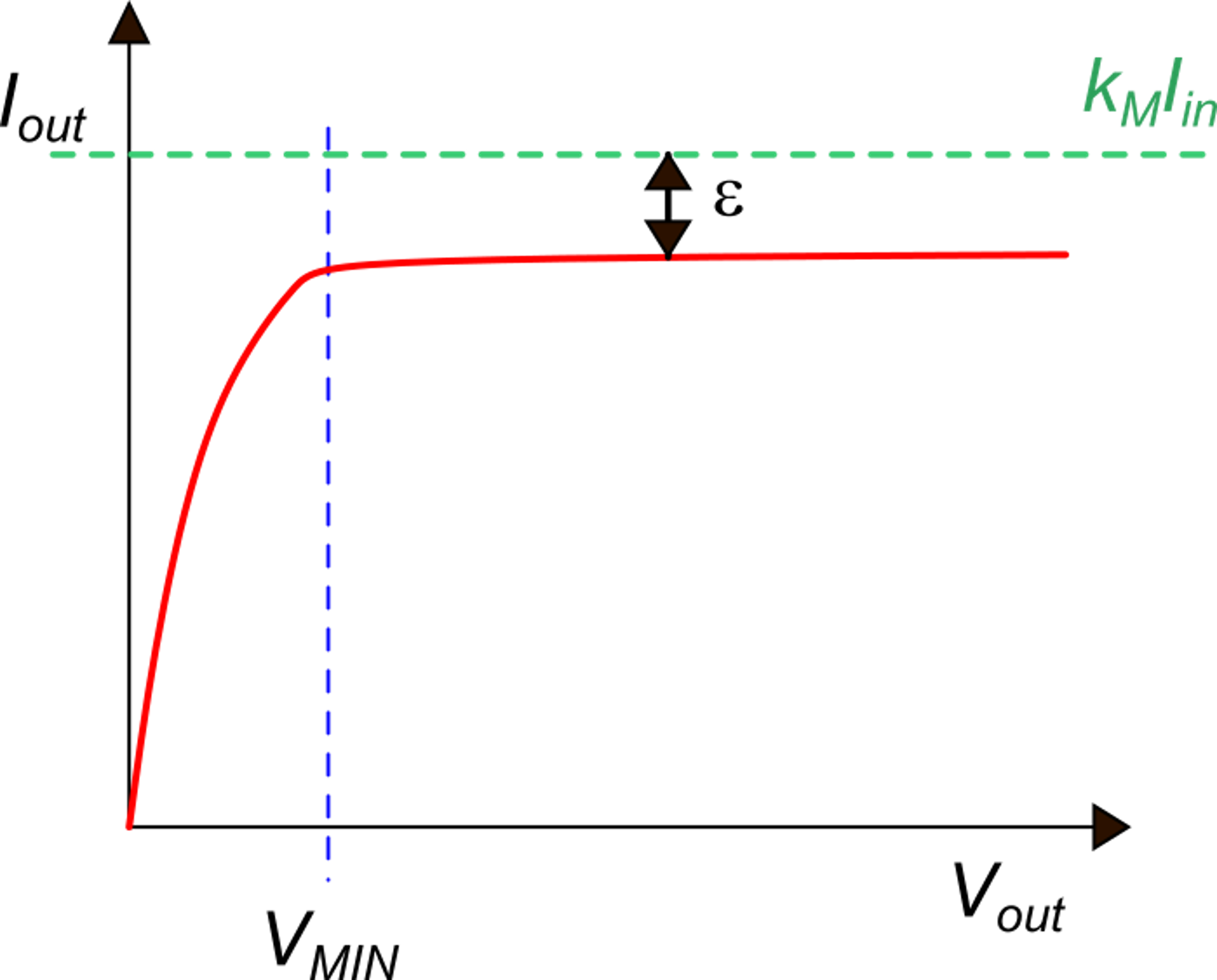 Note: kM must be a parameter that can be easily set by design. It is generally a ratio of simple device parameters: W/L ratios in MOSFETsarea ratios  in BJTs.
P. Bruschi – Microelectronic System Design
10
Role of Vin, VMIN: an example
We need to obtain a copy of
current I0, scaled up by a factor M
We add a p-type mirror to reverse the 
current source type
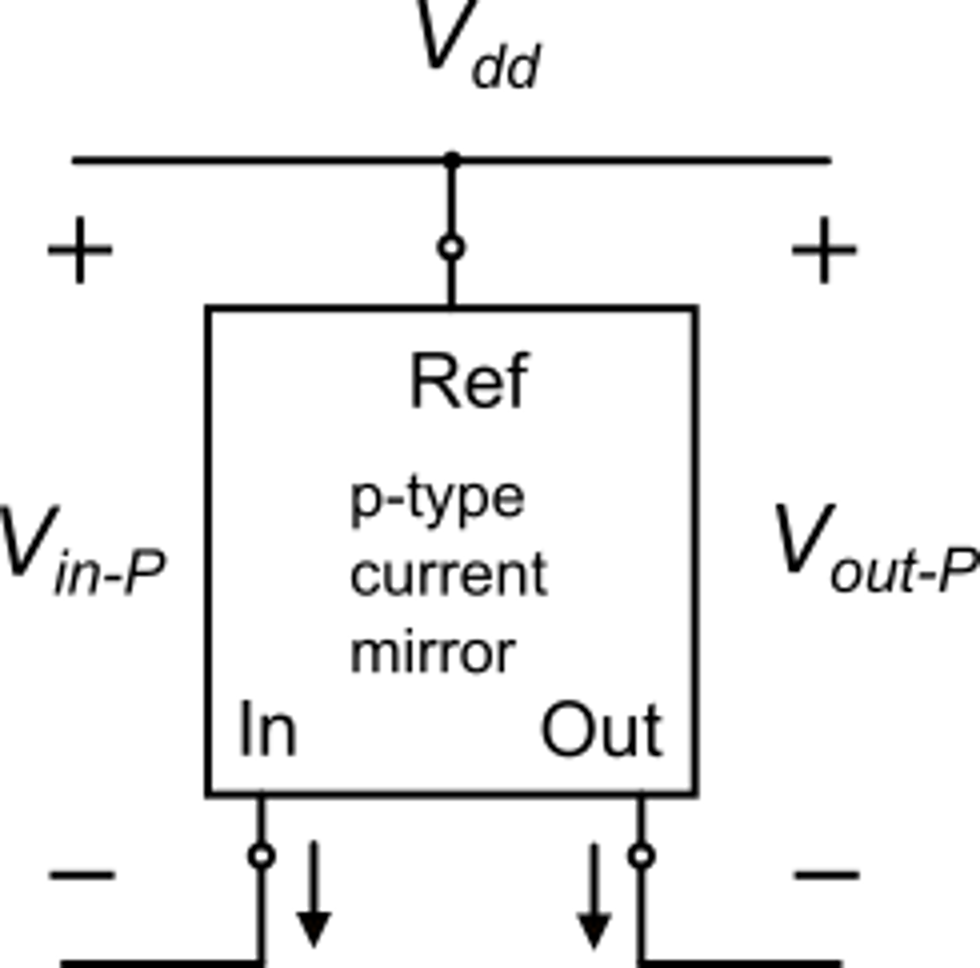 A single n-mirror does the job, but transforms the
a source into a sink
KM-P
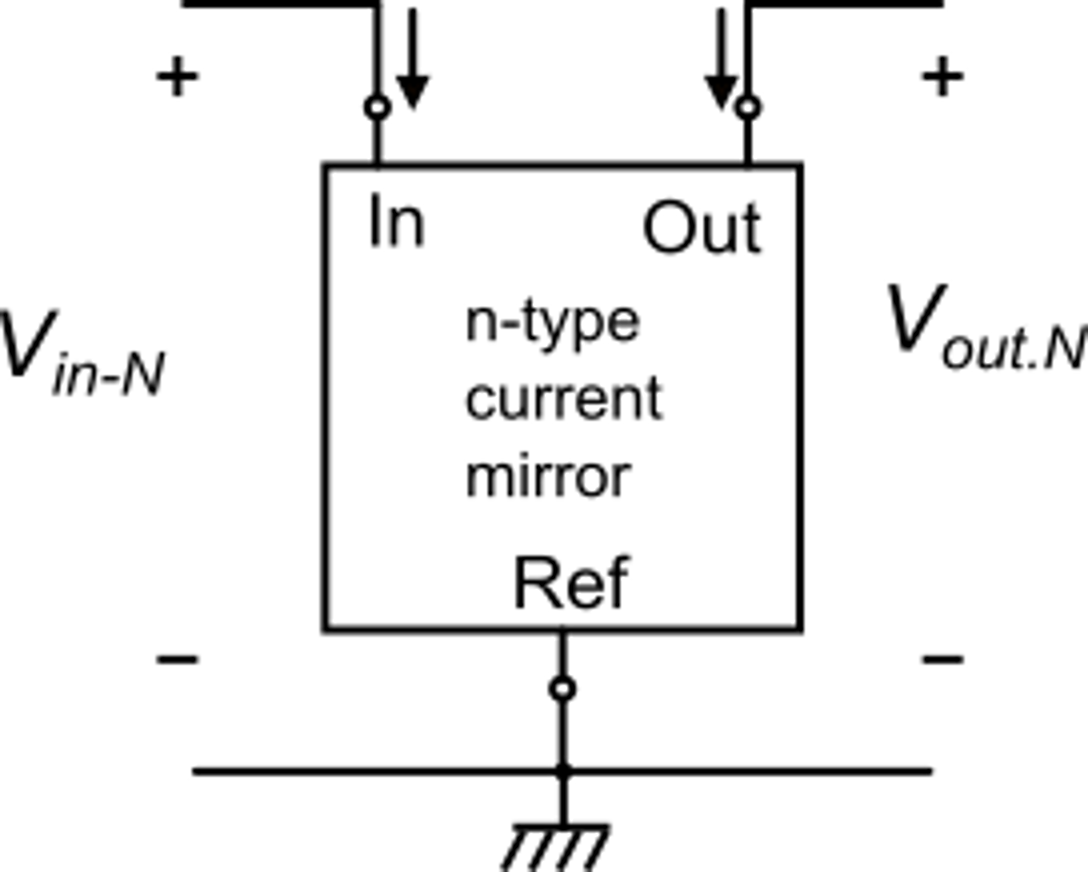 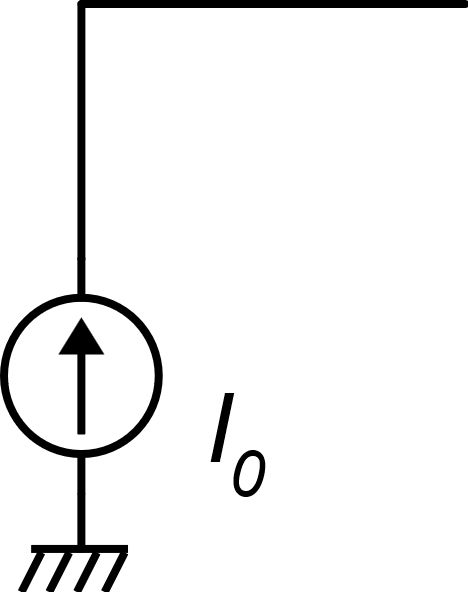 KM-N
P. Bruschi – Microelectronic System Design
11
Small signal equivalent circuit of a current mirror
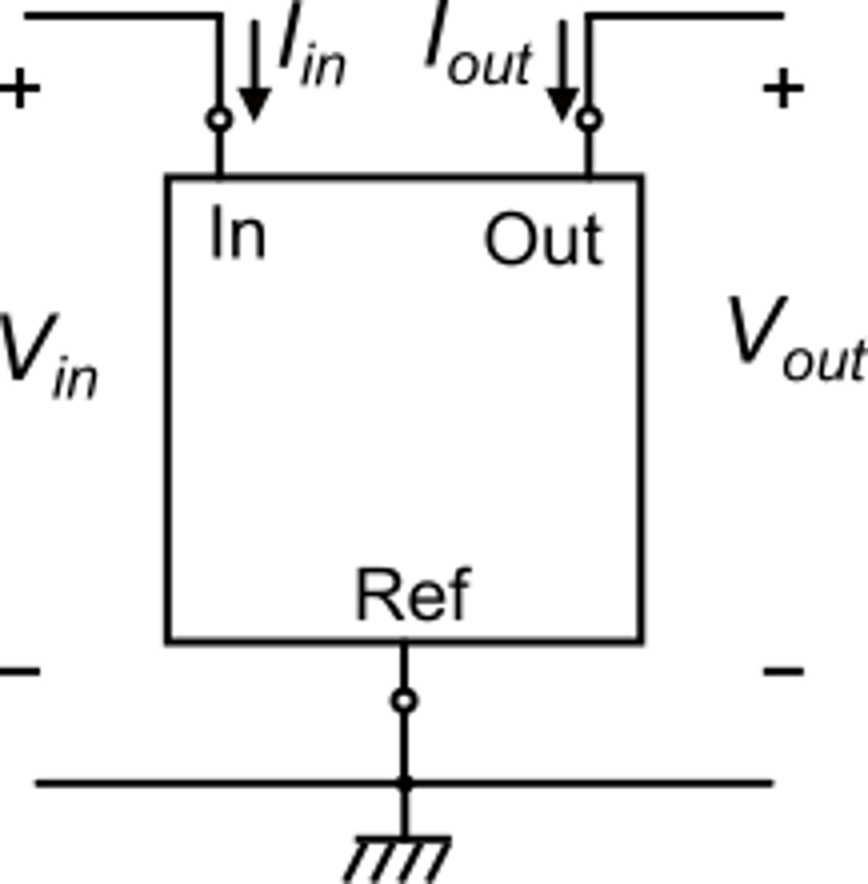 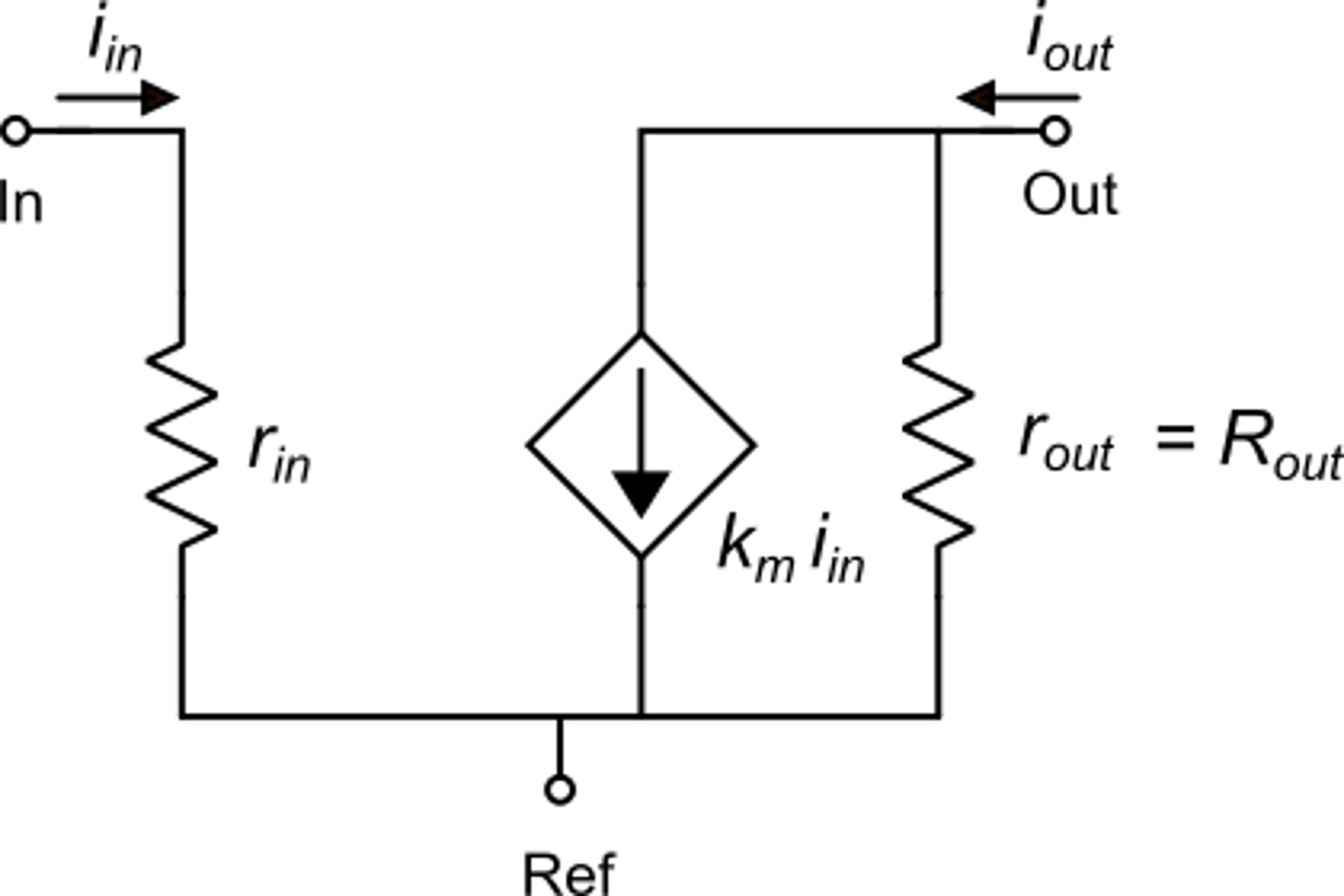 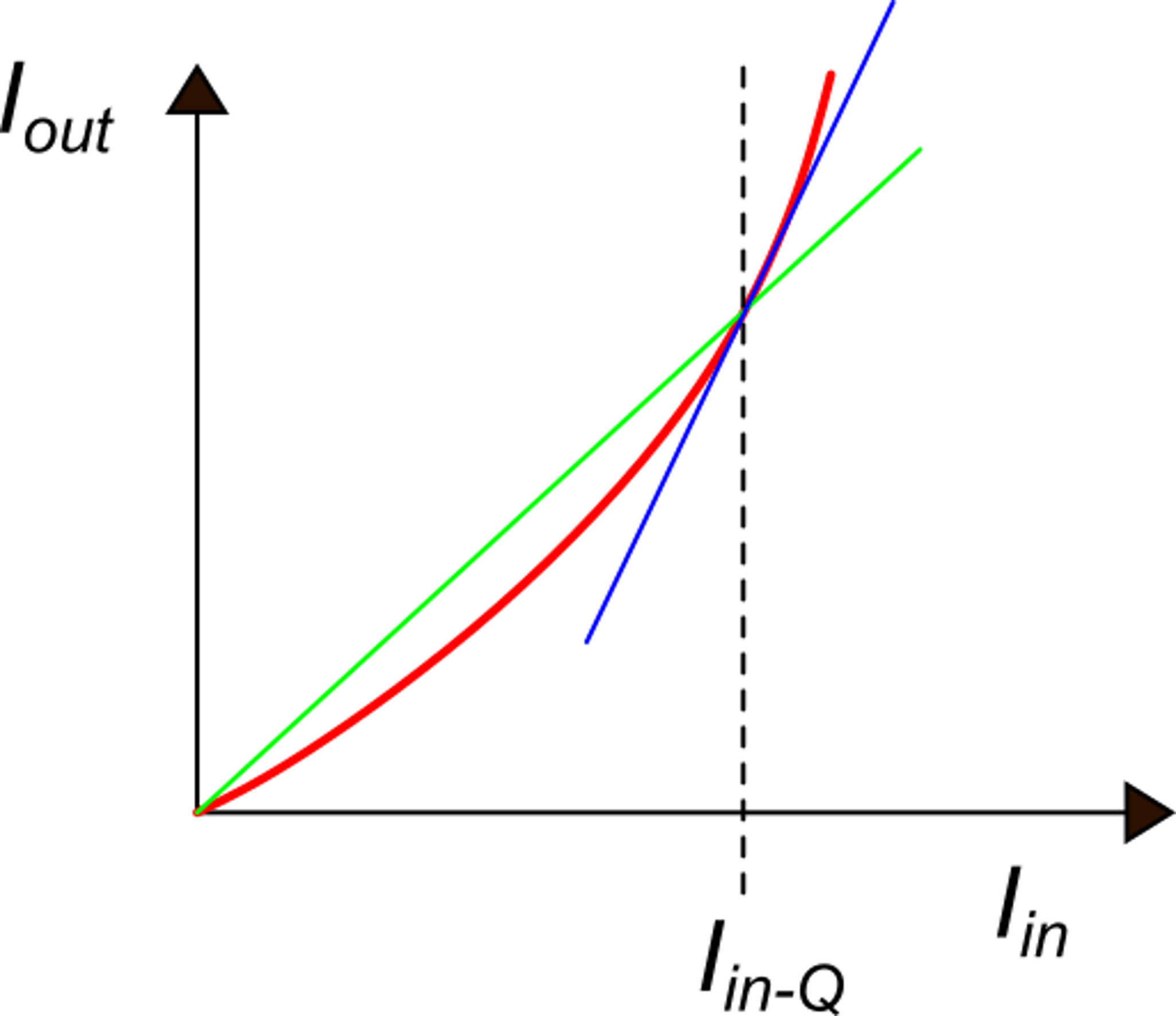 slope: kM
Notice: the linearity of a real current mirror is much better than in this figure
tangent: slope: km
Note: generally
operating point
P. Bruschi – Microelectronic System Design
12
MOSFET current mirrors: the simple mirror
strong inversion
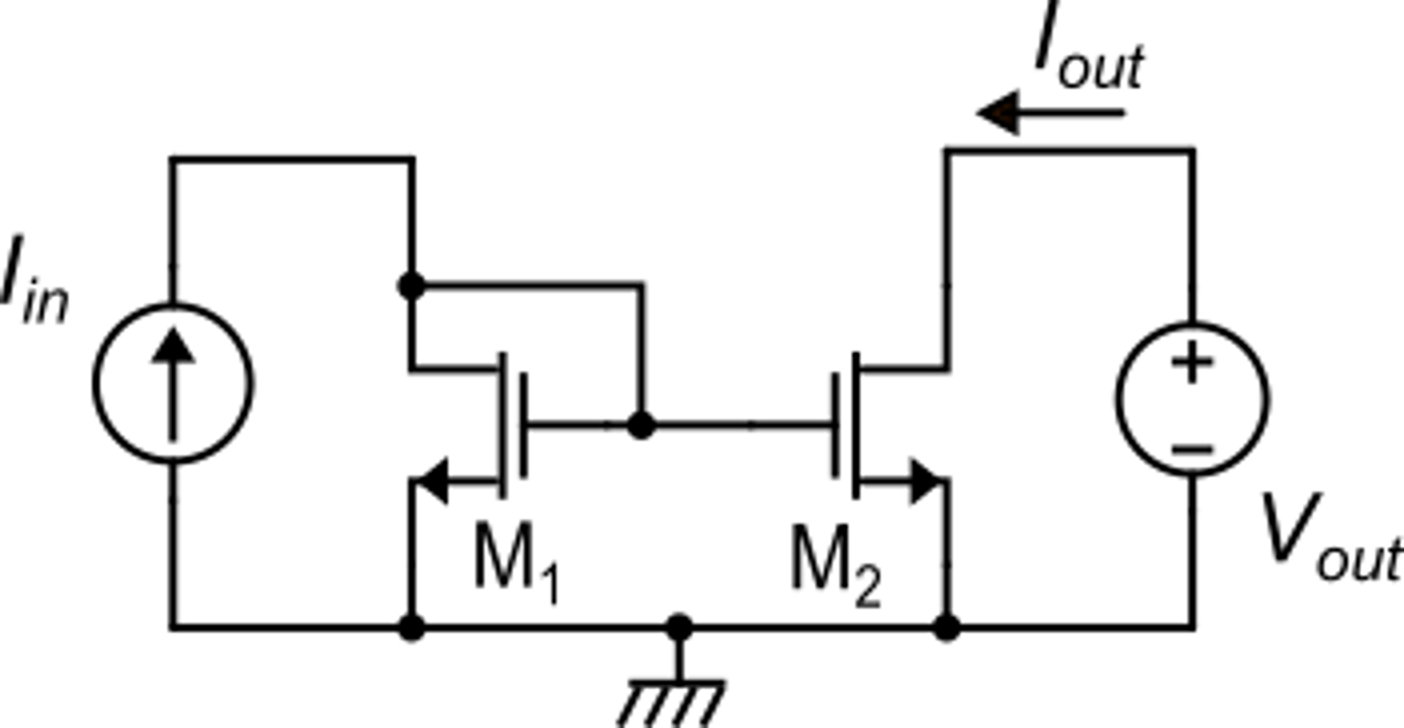 weak inversion
P. Bruschi – Microelectronic System Design
13
Simple MOSFET current mirror
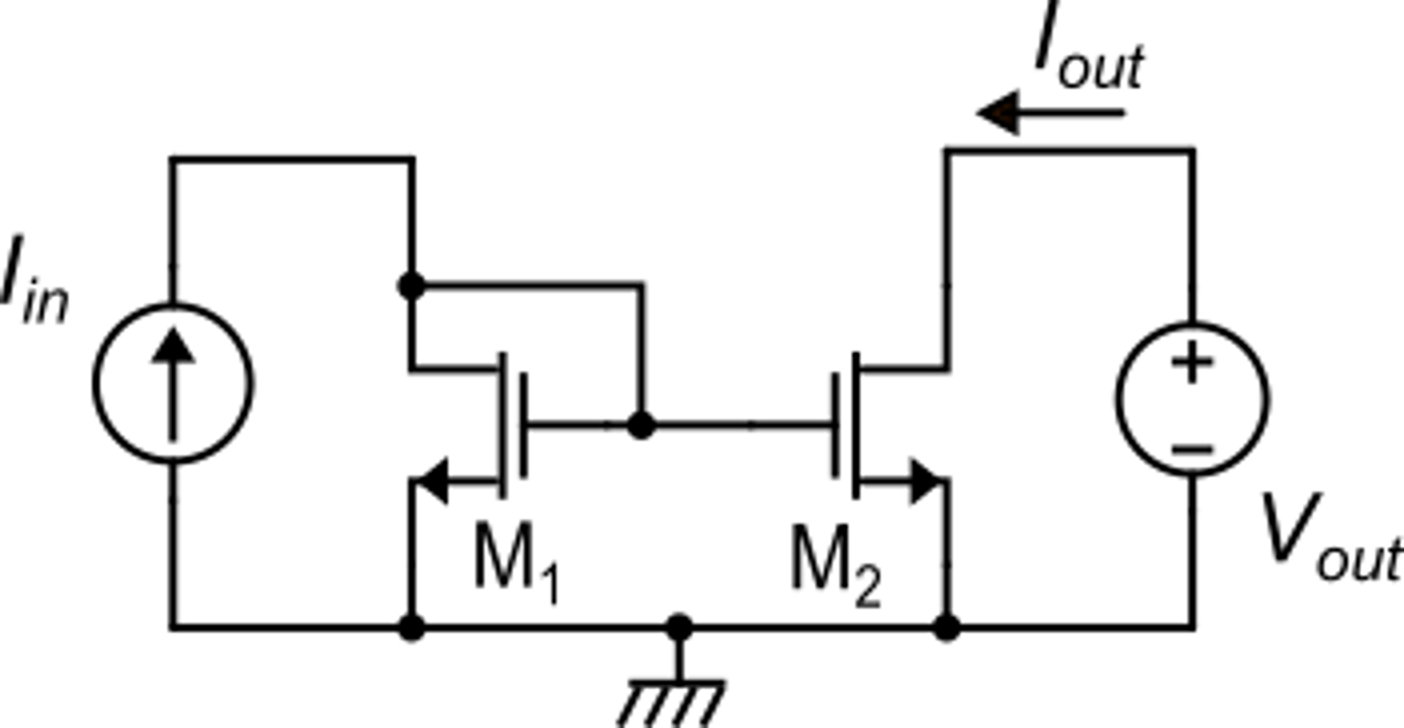 For Vout=Vin
P. Bruschi – Microelectronic System Design
14
Parameters of the simple MOSFET current mirror
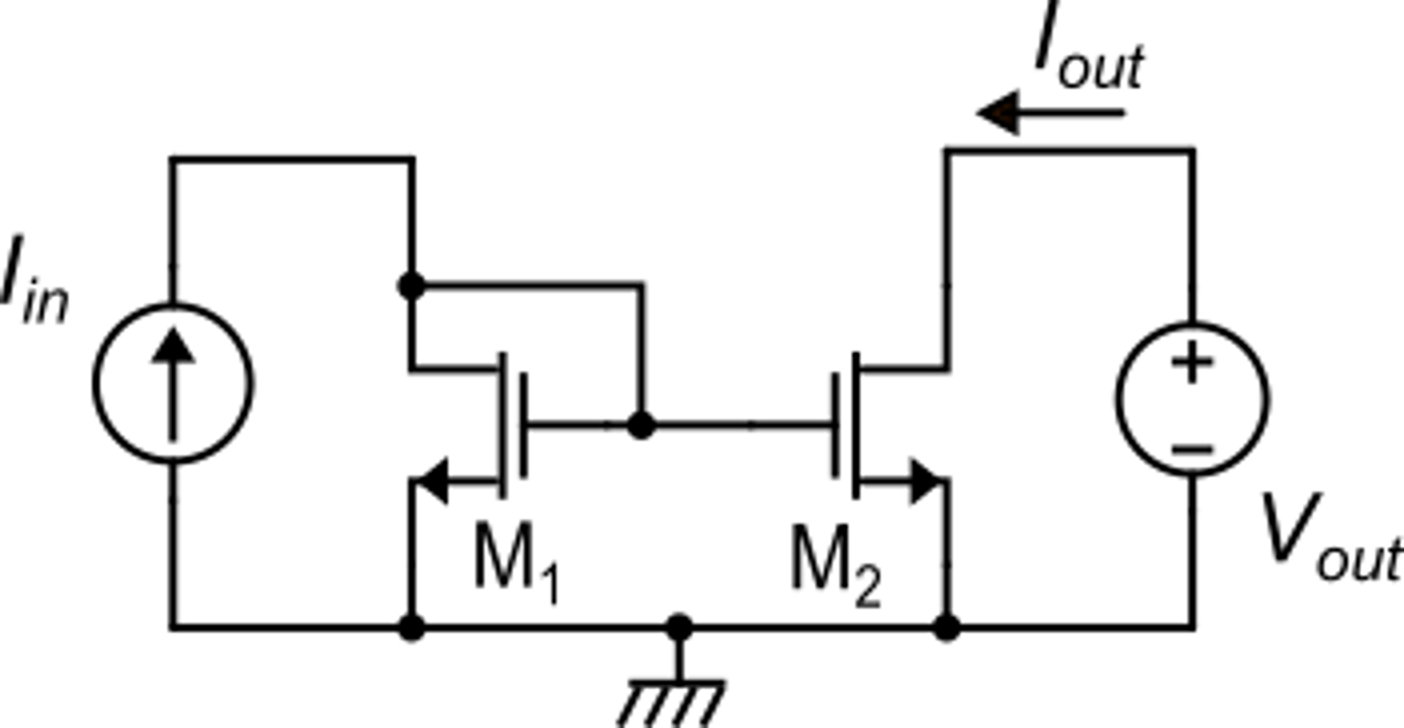 In strong inversion
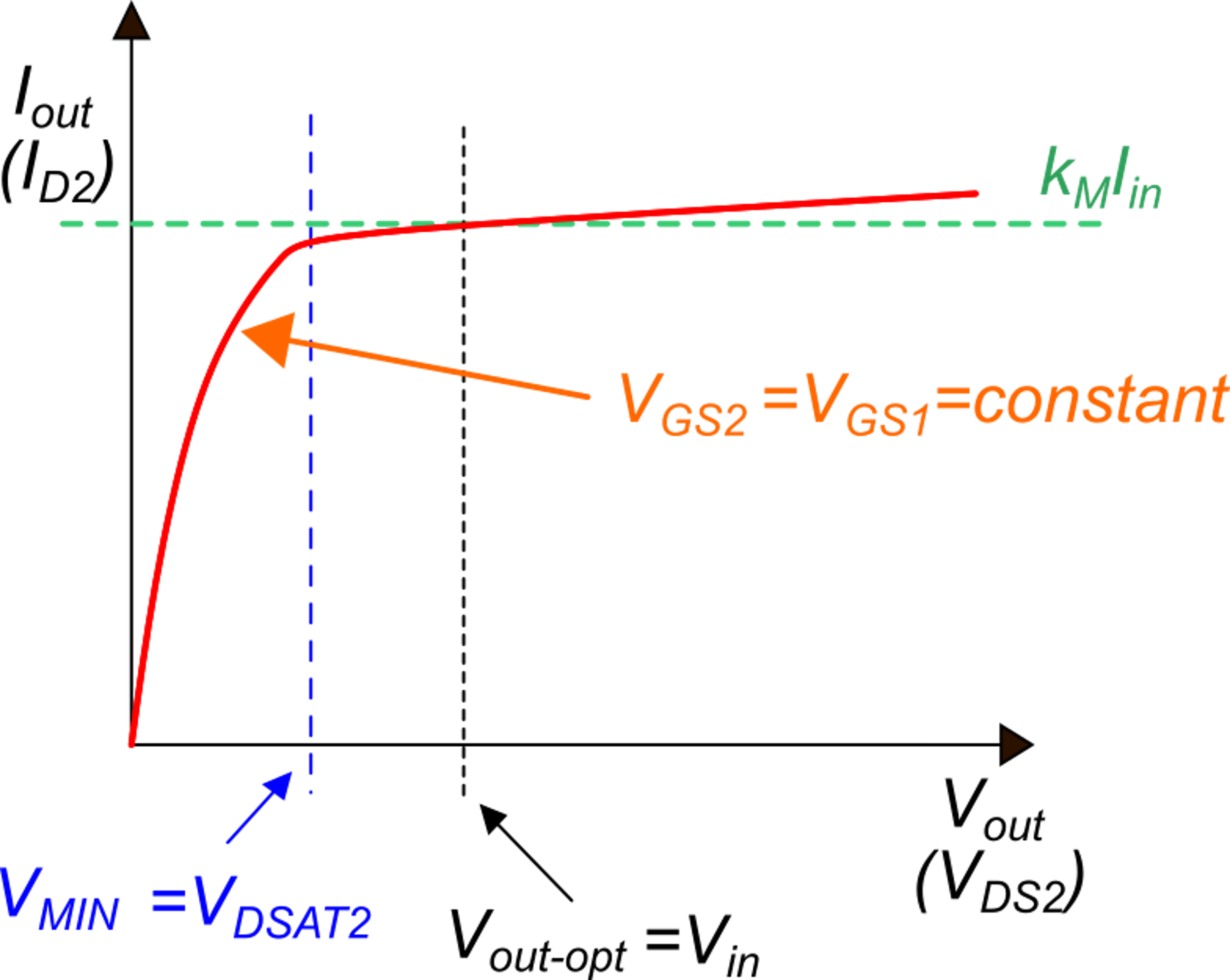 P. Bruschi – Microelectronic System Design
15
Increasing Rout: source degeneration
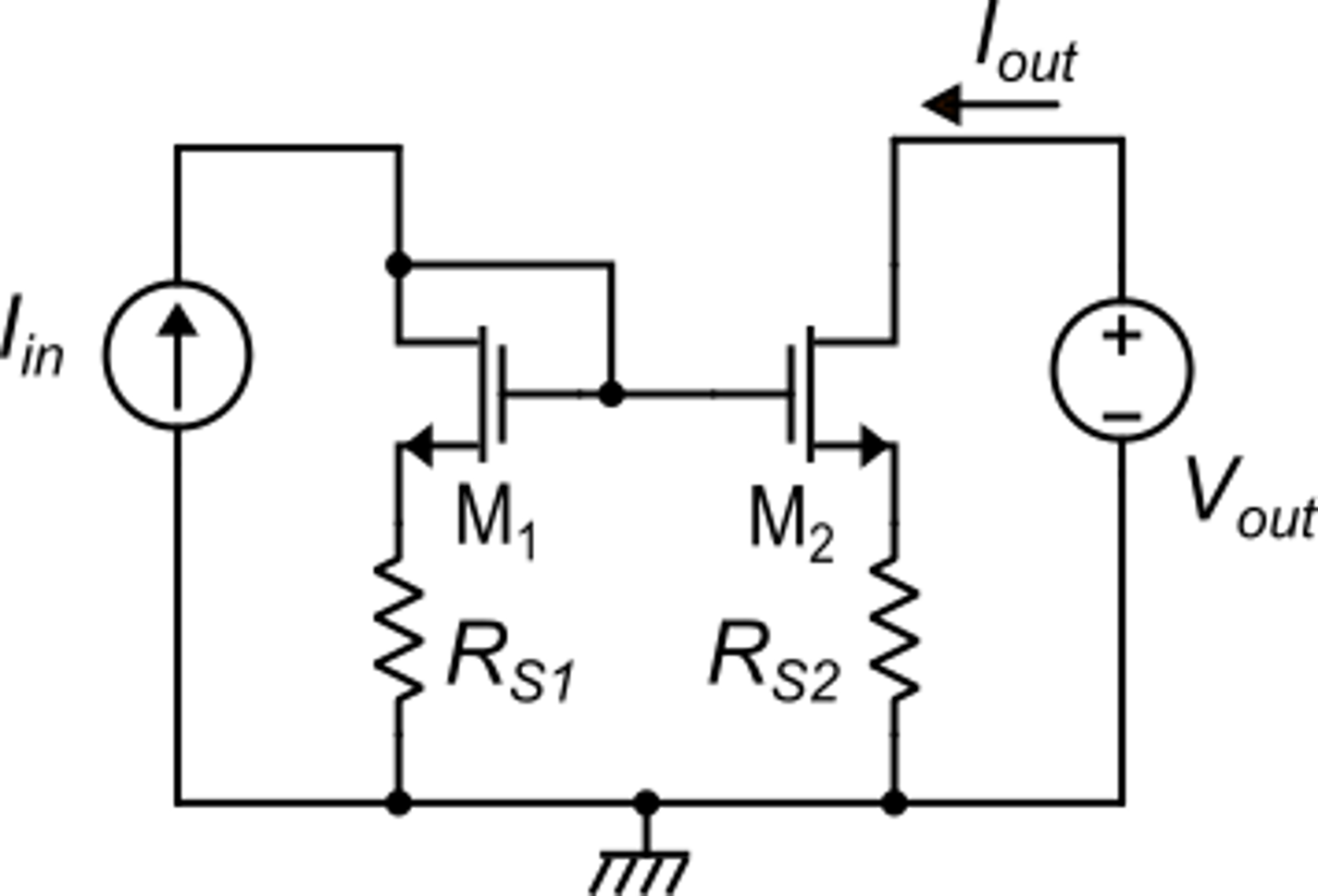 The output resistance is increased by a factor (1+gm2RS2) with respect to the simple current mirror
In order to have a linear behavior, so that Iout=kMIin, we need that:
Notice:
design rule
In this way, we can apply the same formulas of the simple mirror for ID1 and ID2 that give:
P. Bruschi – Microelectronic System Design
16
Increasing Rout: source degeneration
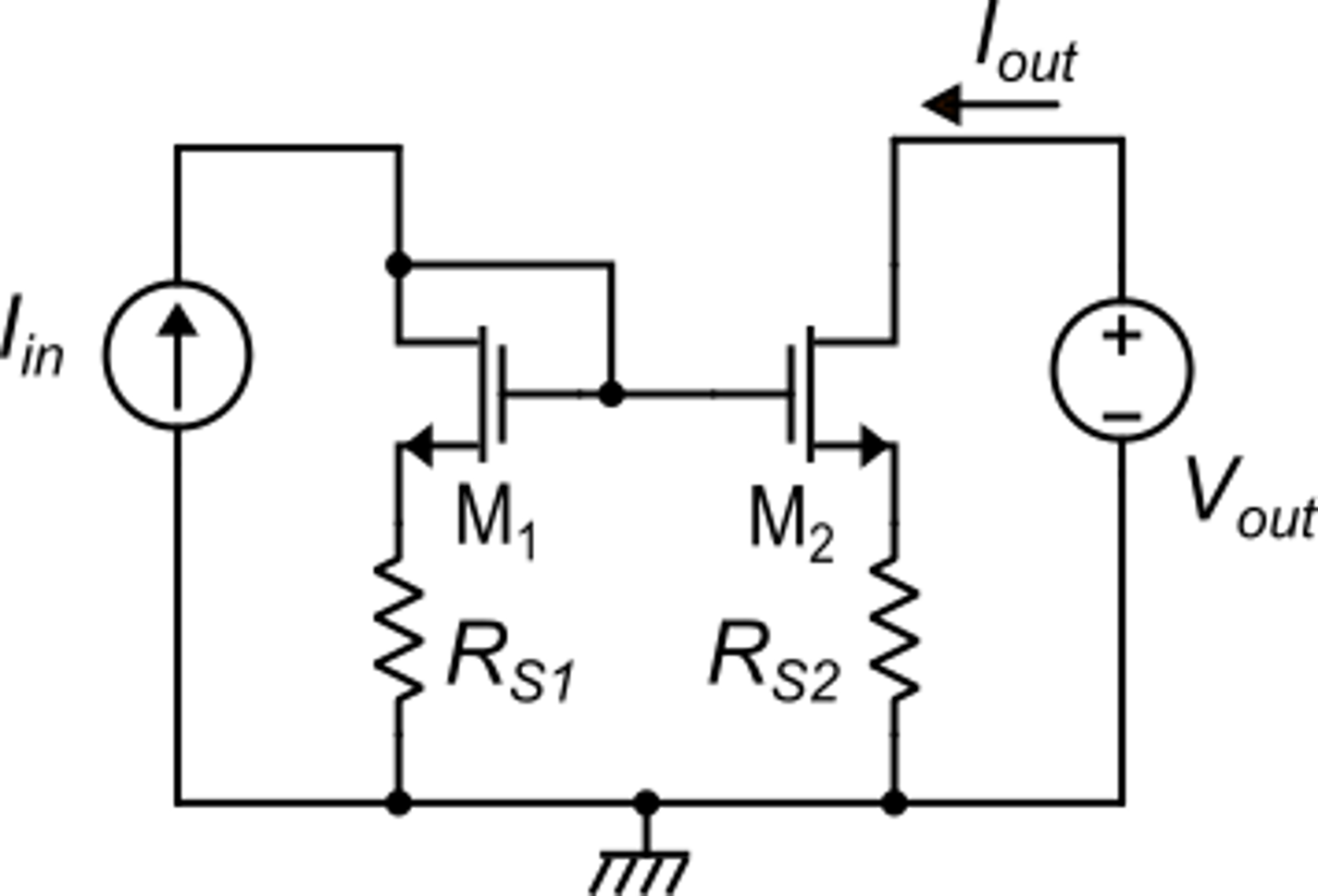 Unfortunately, VMIN and Vin are larger in this mirror:
when Vout reduces, Iout is nearly constant, then this term is almost constant and it is VDS2 to dimmish.
The mirror starts to fail at a Vout value that make M2 enter triode region
To get a large output  resistance boosting factor (1+gm2RD2, it is necessary to make RD2Iout >> VTE
Notice:
In practice, RD2Iout  (=RD1Iin) cannot be too large to avoid increasing Vin and VMIN too much
But:
P. Bruschi – Microelectronic System Design
17